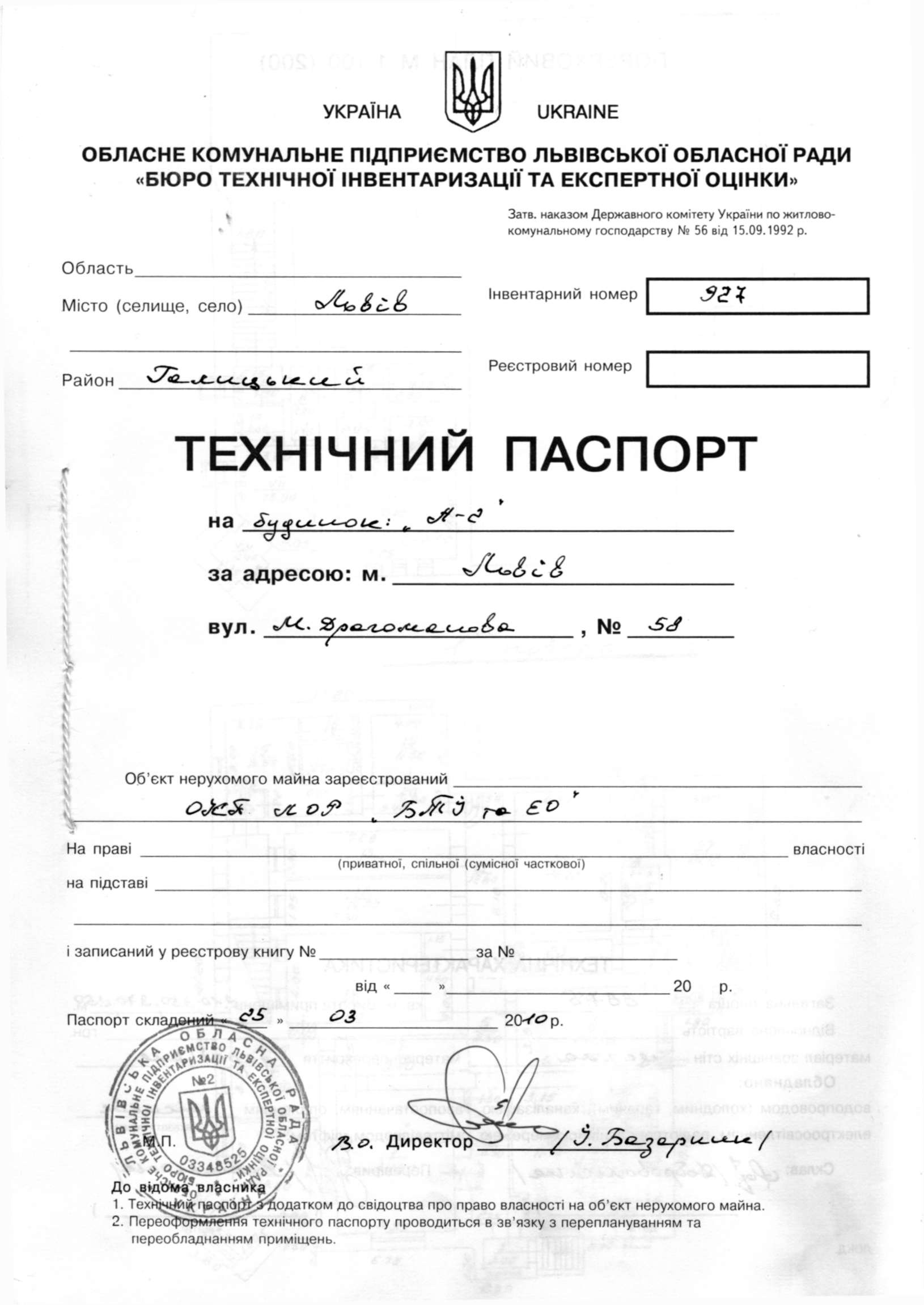 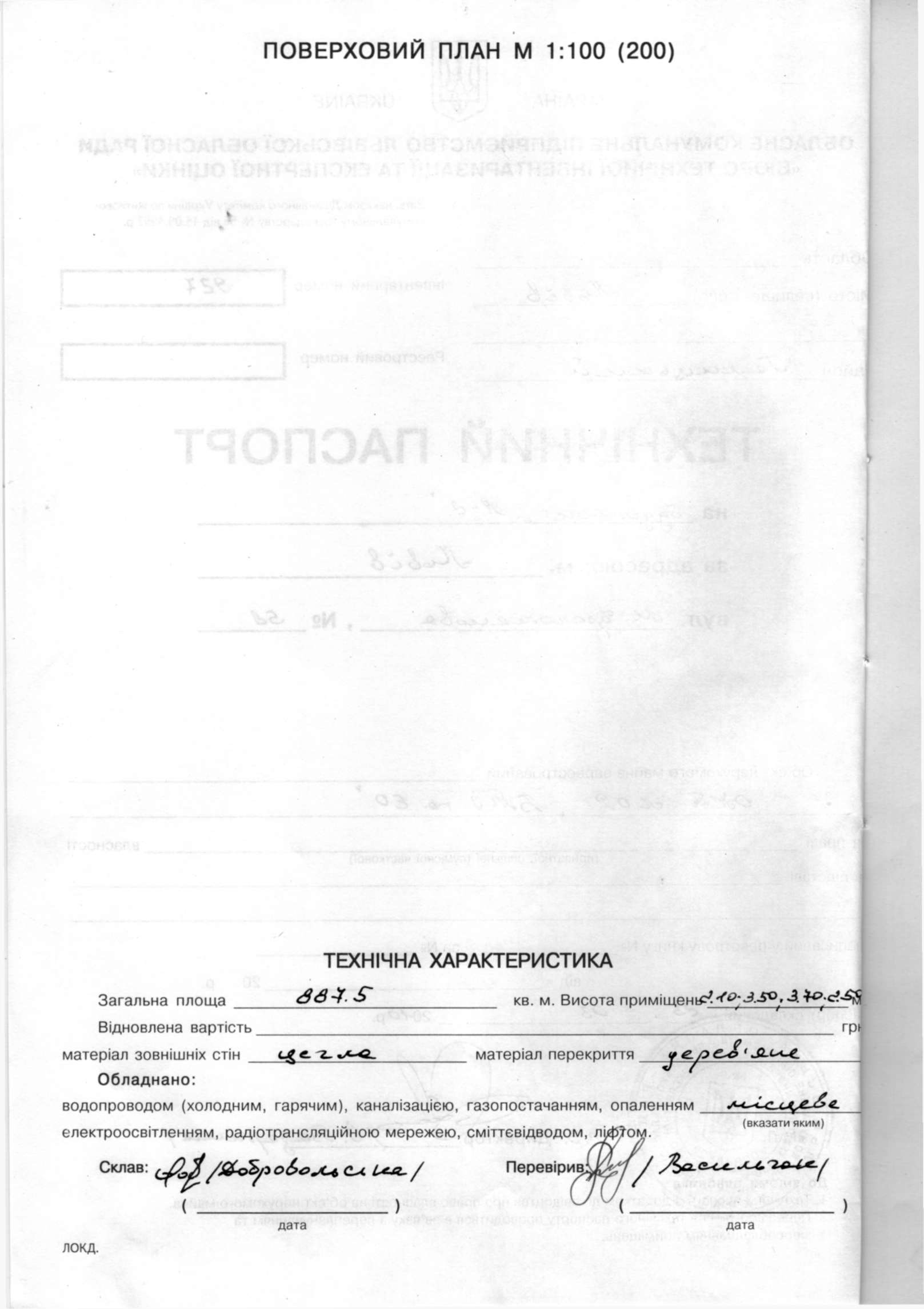 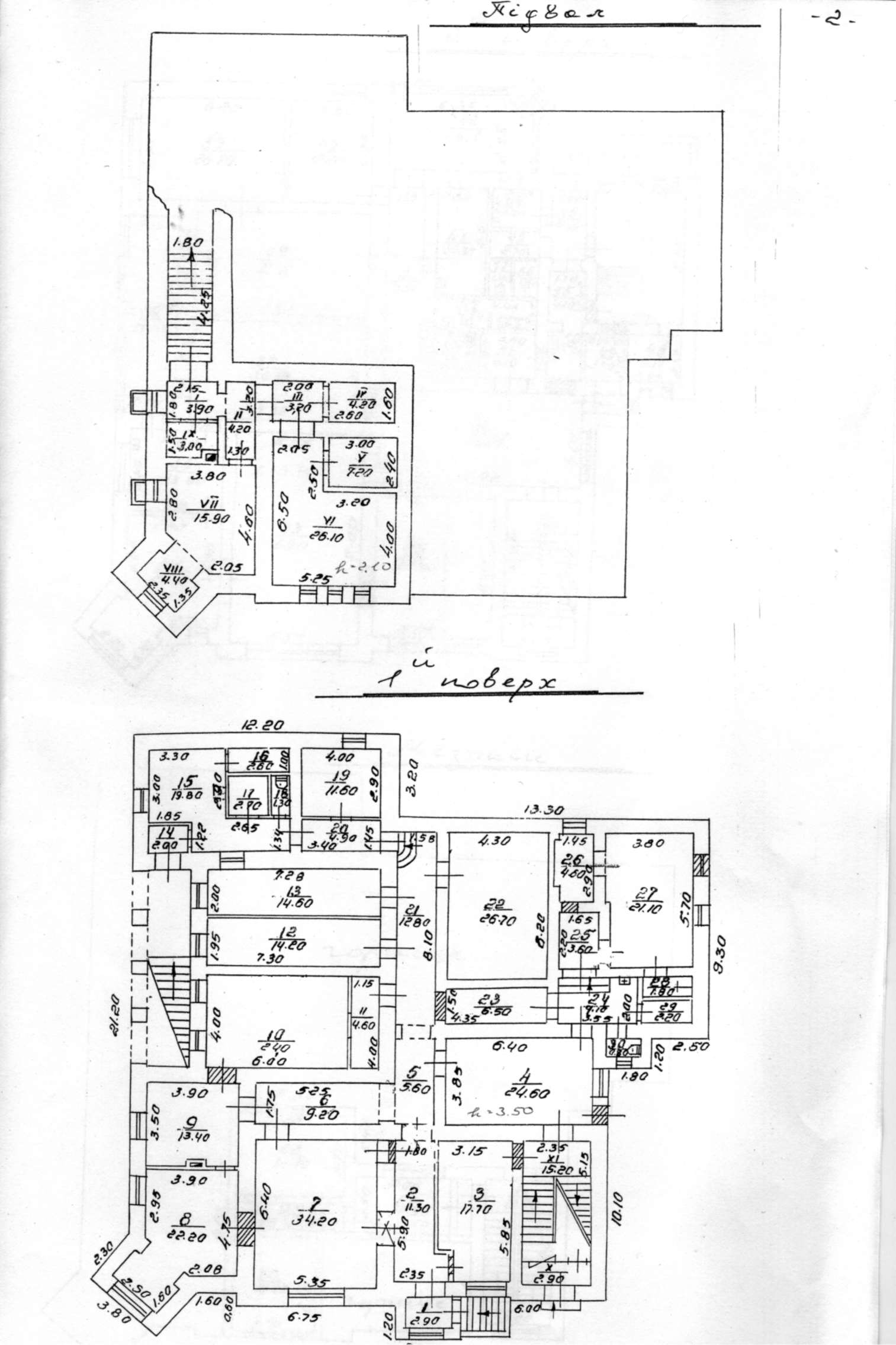 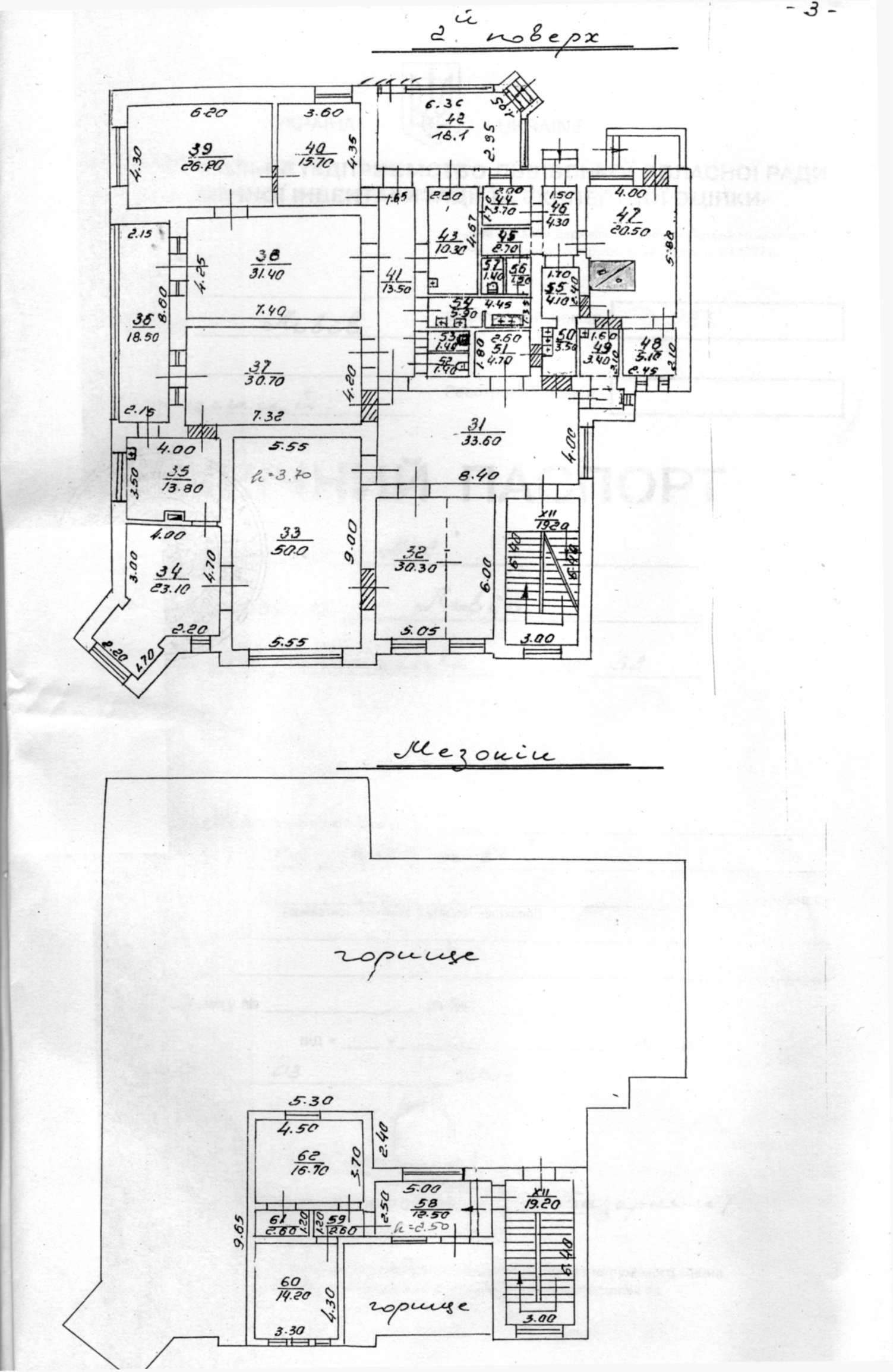 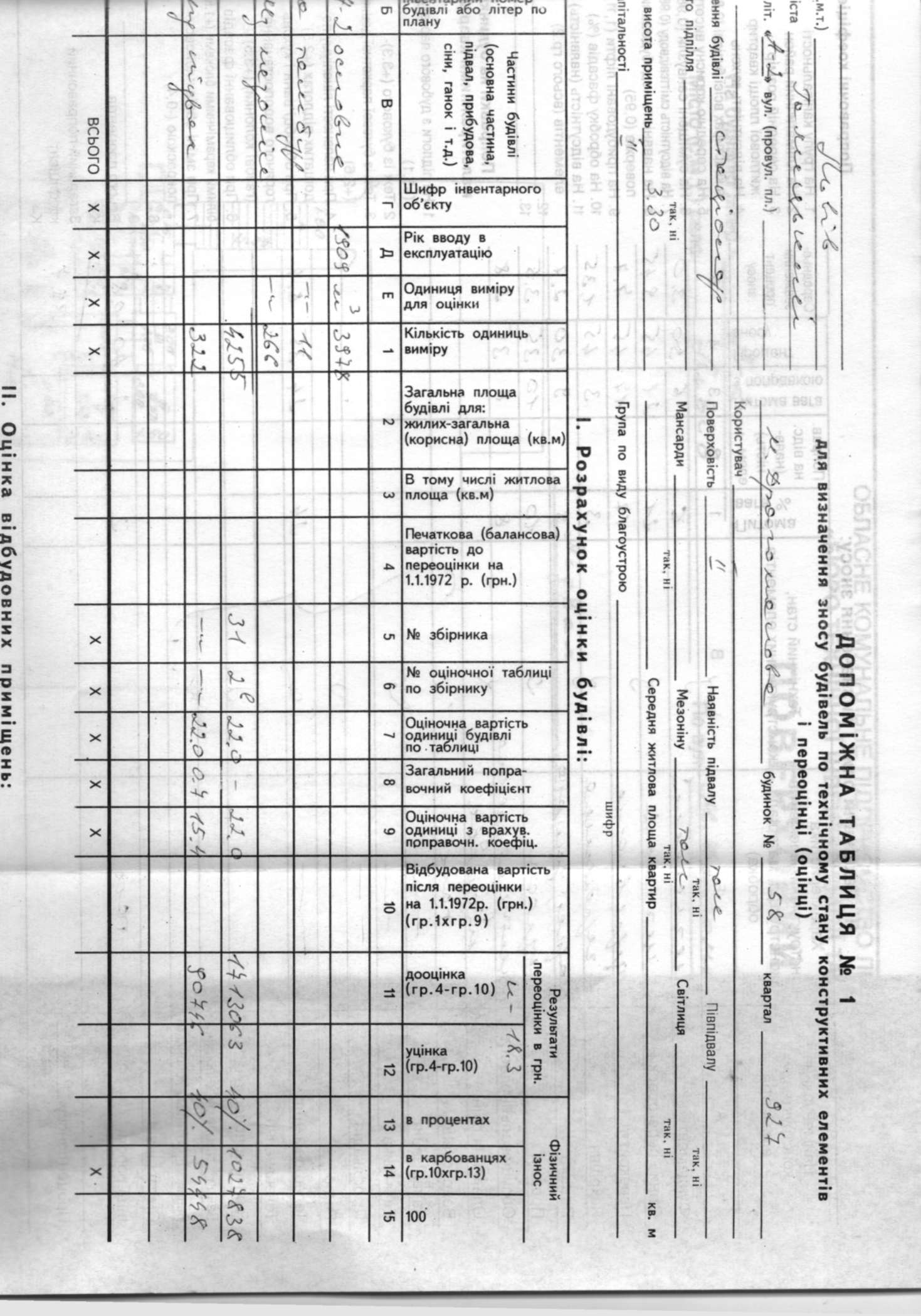 о
І в
х
І*
О п X X
X
І-о
X
2
в
а х о-
-
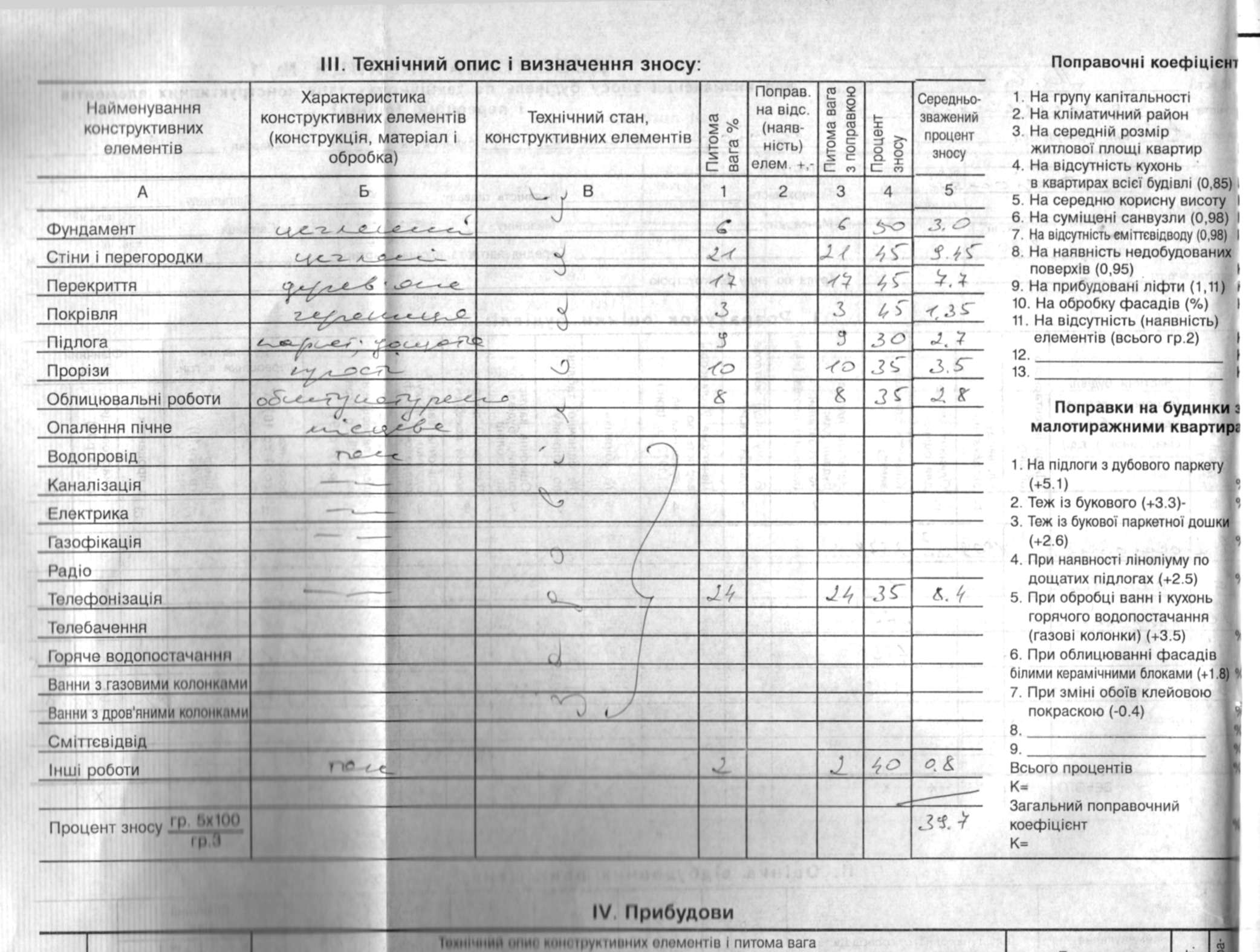 Поправки
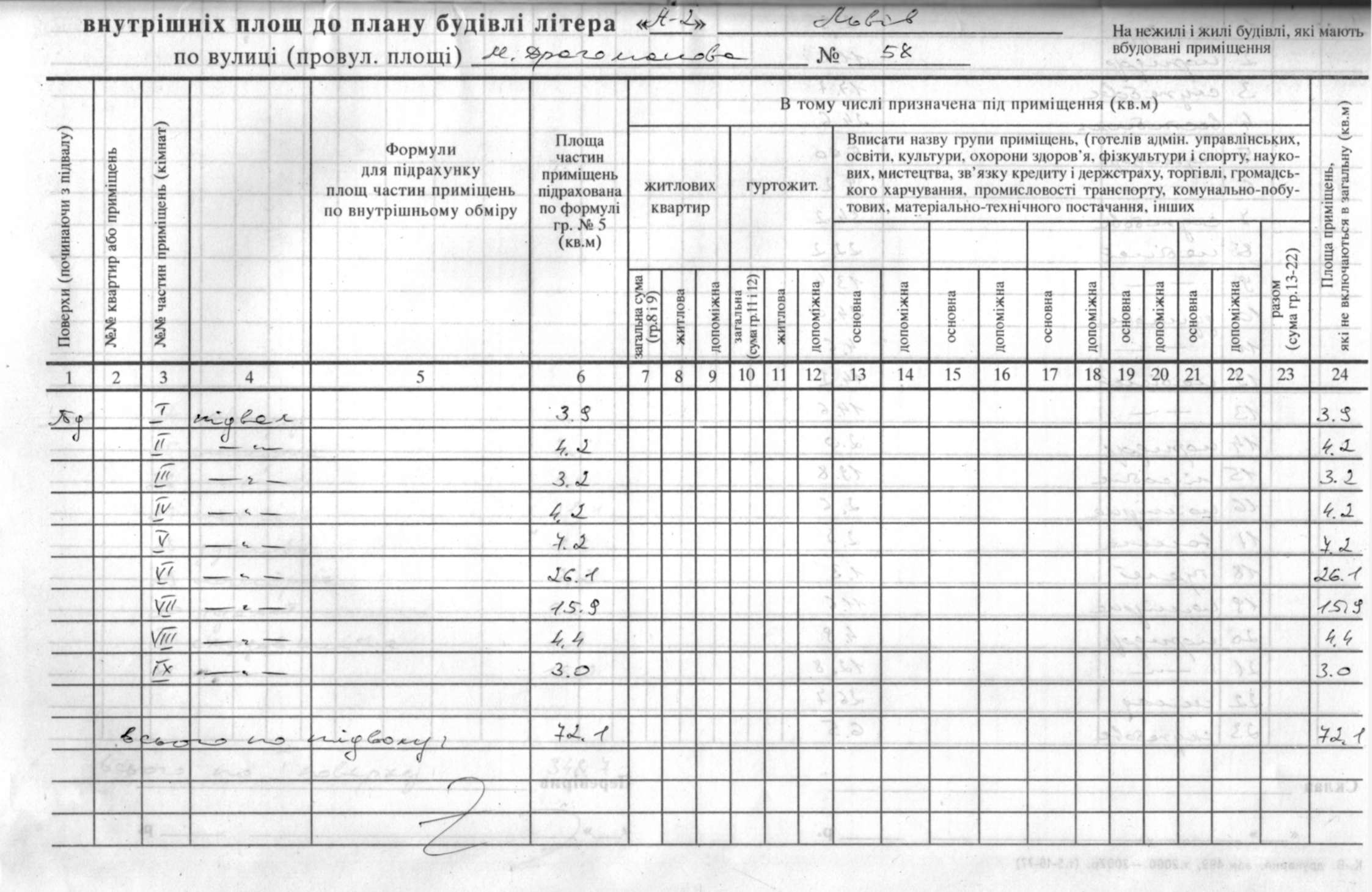 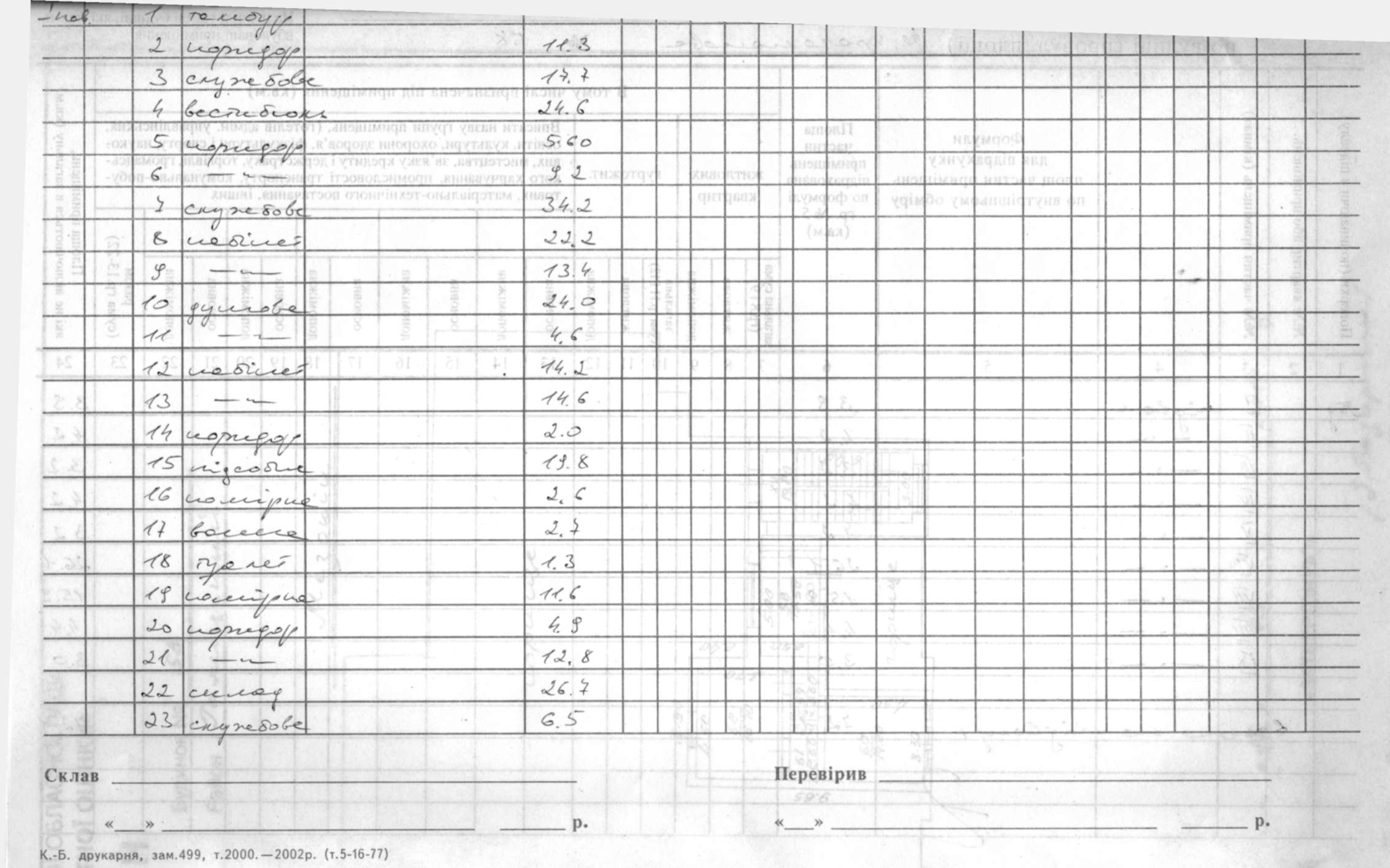 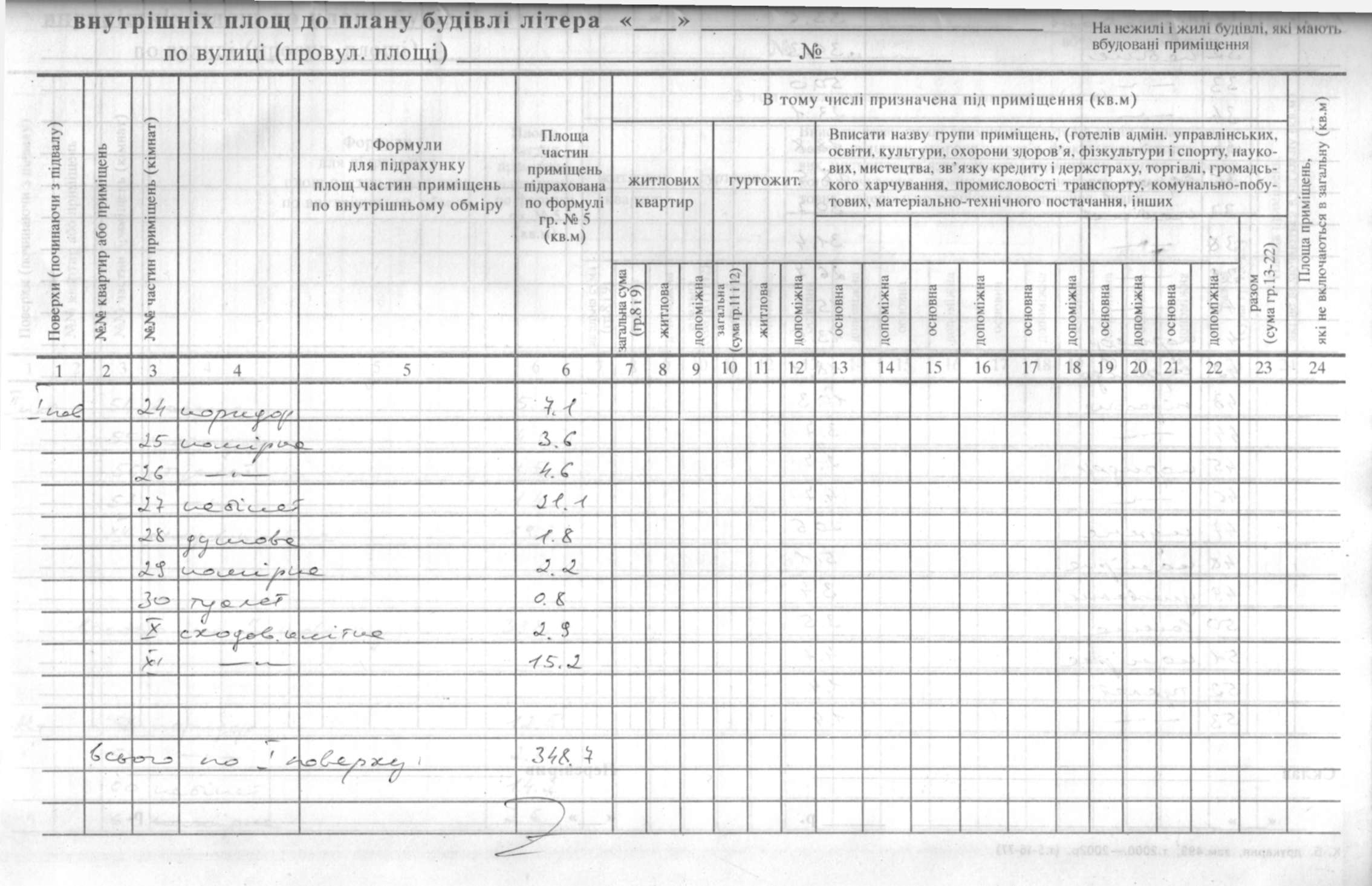 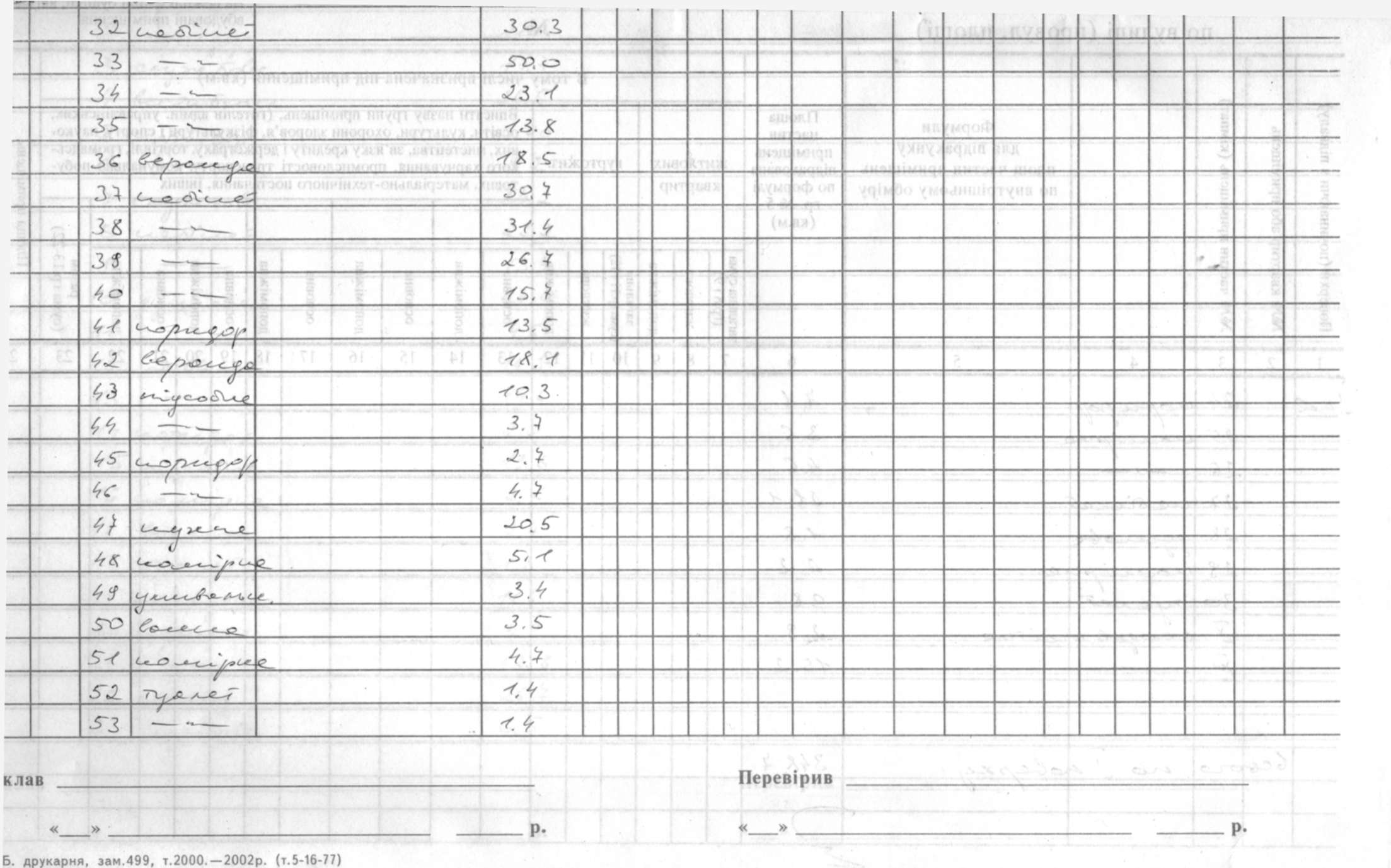 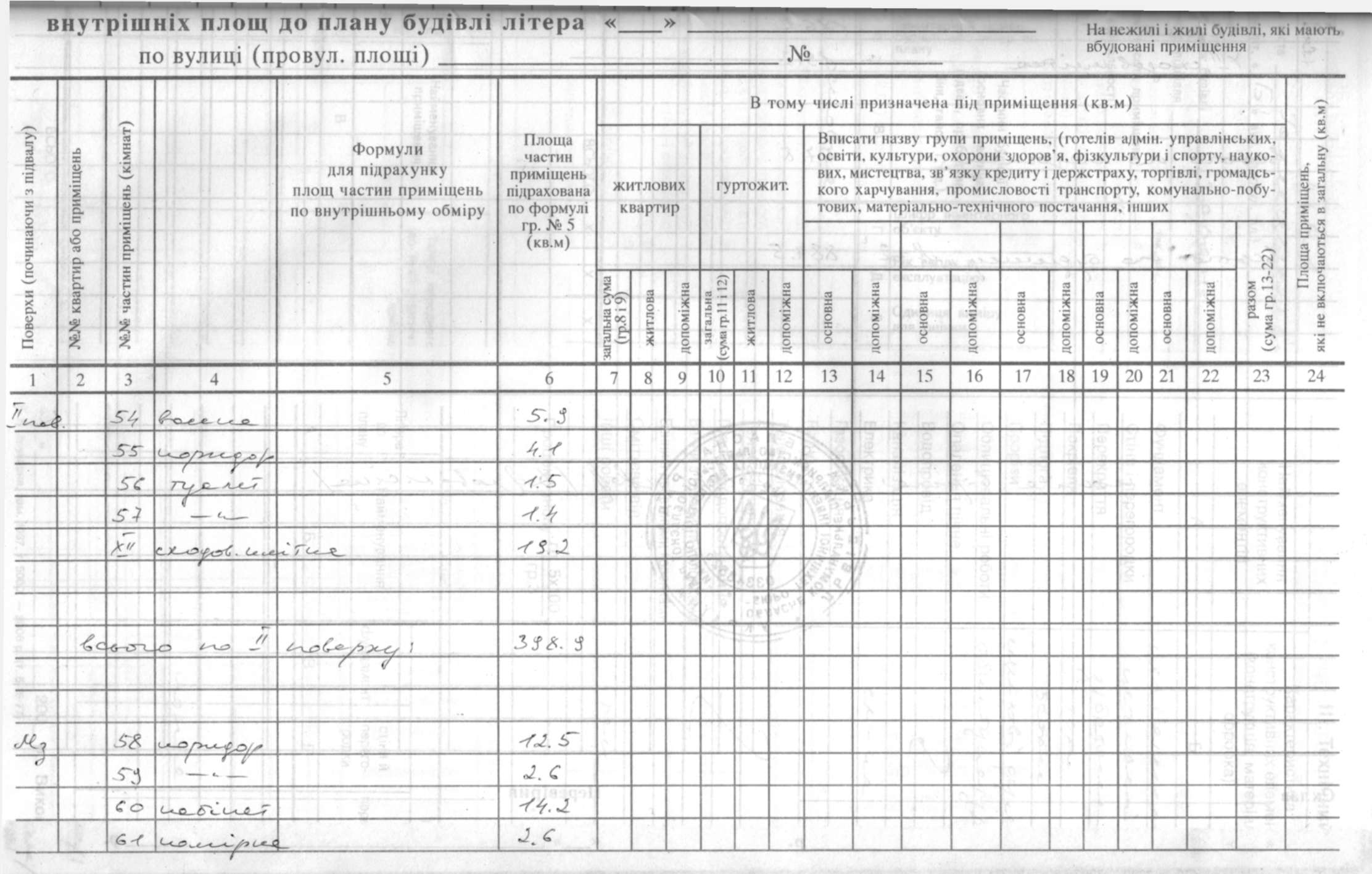 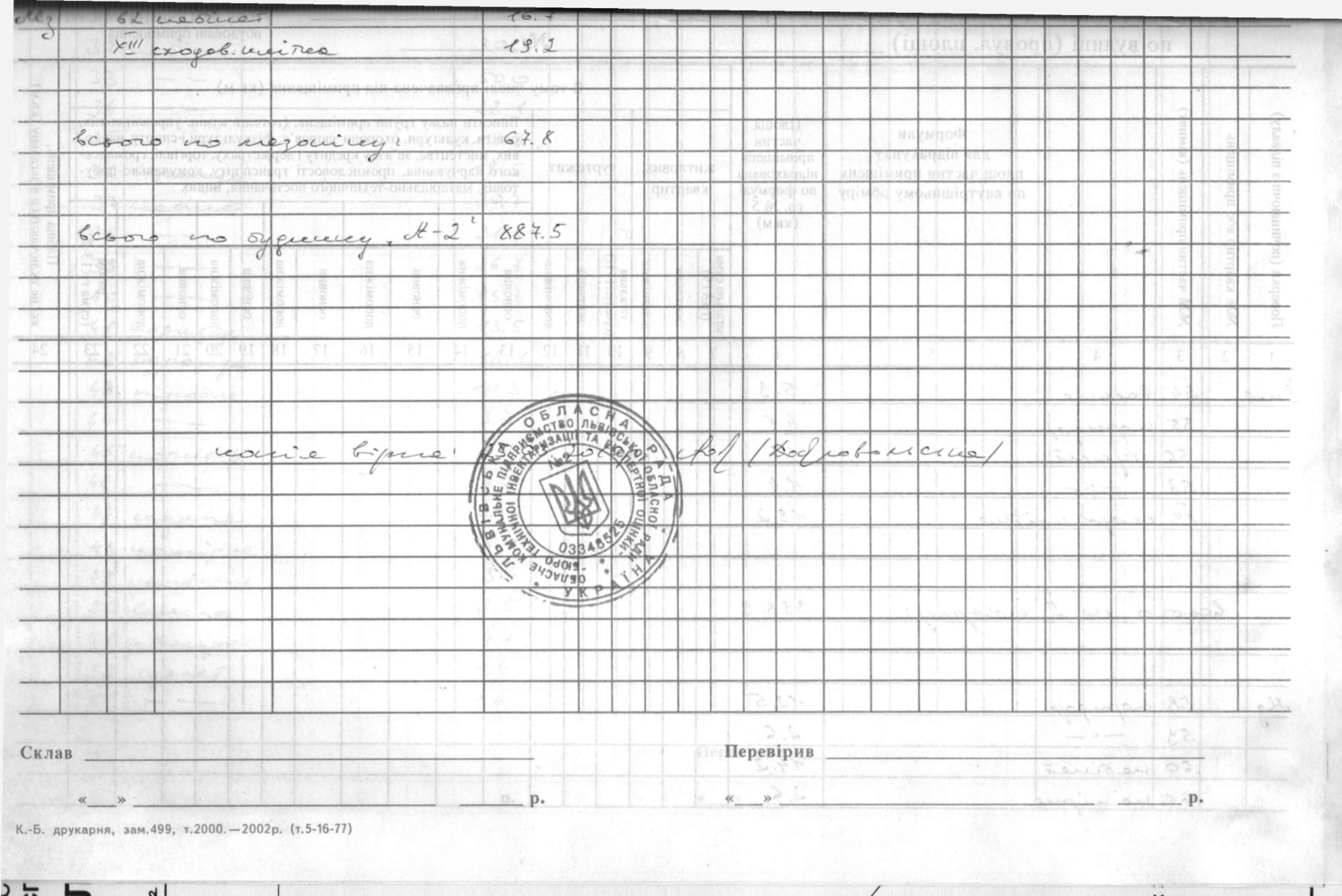